Power Play: Status-sensitive men may strategically modulate
their desire for intergroup dominance
Nicholas M. Michalak
Robin. S. Edelstein
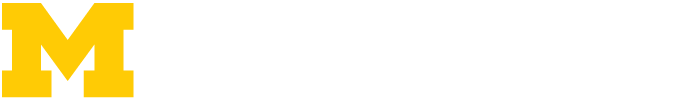 Personality, Relationships, and Hormones Lab
Abstract
Does feeling powerful (or not) affect men’s desire for intergroup dominance? In 5 experiments, men (and women in Experiments 2 and 5) recalled having power over others (high power) or someone else having power over them (low power). Then they reported their social dominance orientation (SDO), among other measures. We also measured men’s testosterone (T) reactivity (Experiment 4). We conducted an internal meta-analysis as well as a pre-registered replication on MTurk (Experiment 5) and found that the power manipulation had, at best, a trivially small effect on SDO. However, in experiment 4, we found a significant manipulation x T change interaction, such that greater T reactivity was positively associated with SDO in the low power condition and negatively associated with SDO in the high power condition. Despite the likely weak main effect of feeling powerful on SDO, testosterone reactivity may reflect sensitivity to power information, such that power-sensitive men modulate their SDO depending on their position in their status hierarchy.
Low Power Essay
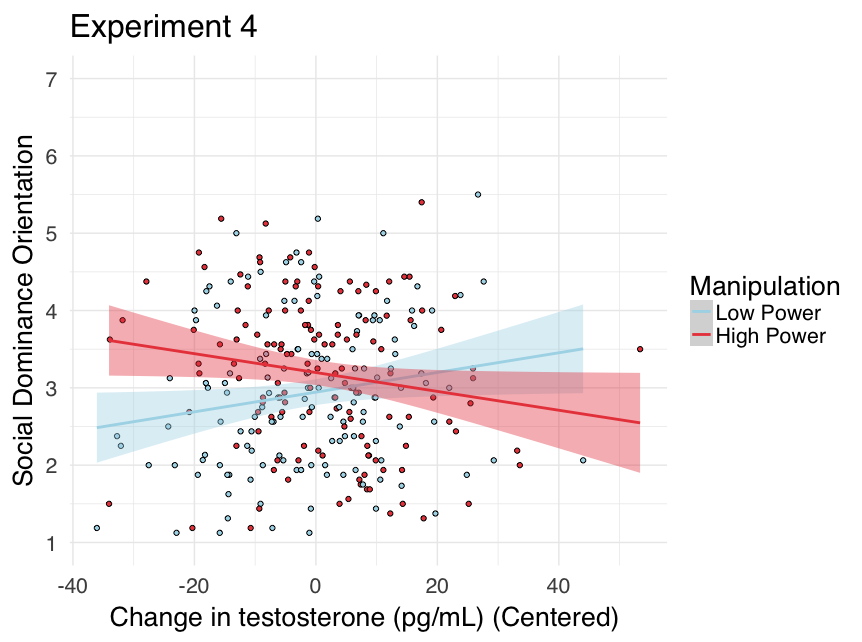 …someone else had power over you…
Saliva sample 1
(only Experiment 4)
Saliva sample 2
(only Experiment 4)
Neutral Essay
(only Experiment 5)
Social Dominance Orientation
“It’s probably a good thing that certain groups are at the top and other groups are at the bottom.”
(1 = Strongly oppose to 7 = Strongly favor)
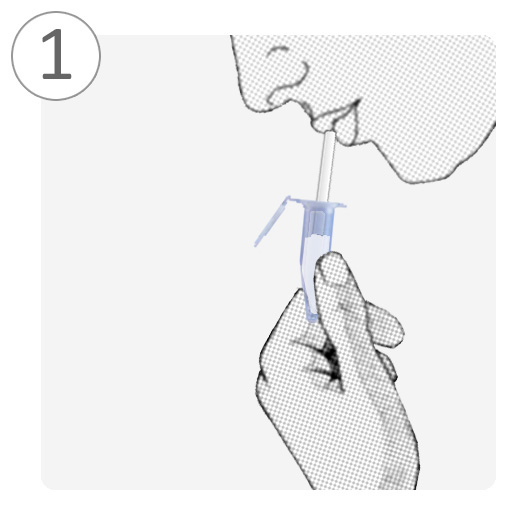 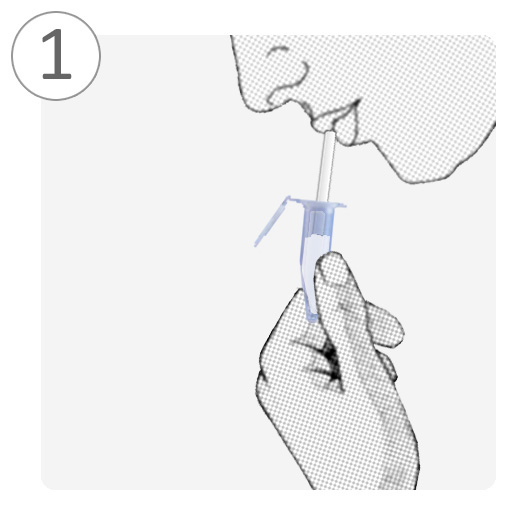 bTChange x Manipulation = -0.012 [-0.021, -0.004]
bTChange (Manipulation = Low Power) = 0.013 [0.0008, 0.0250]
…you engaged in an everyday task or activity…
bTChange (Manipulation = High Power) = -0.012 [-0.0242, -0.0001]
Pre-registered
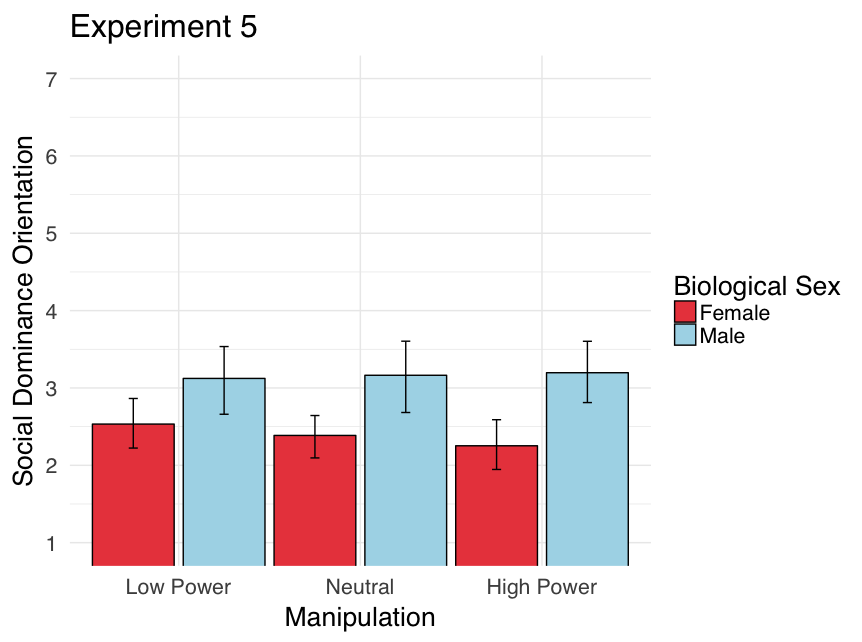 https://aspredicted.org/u4wq5.pdf
High Power Essay
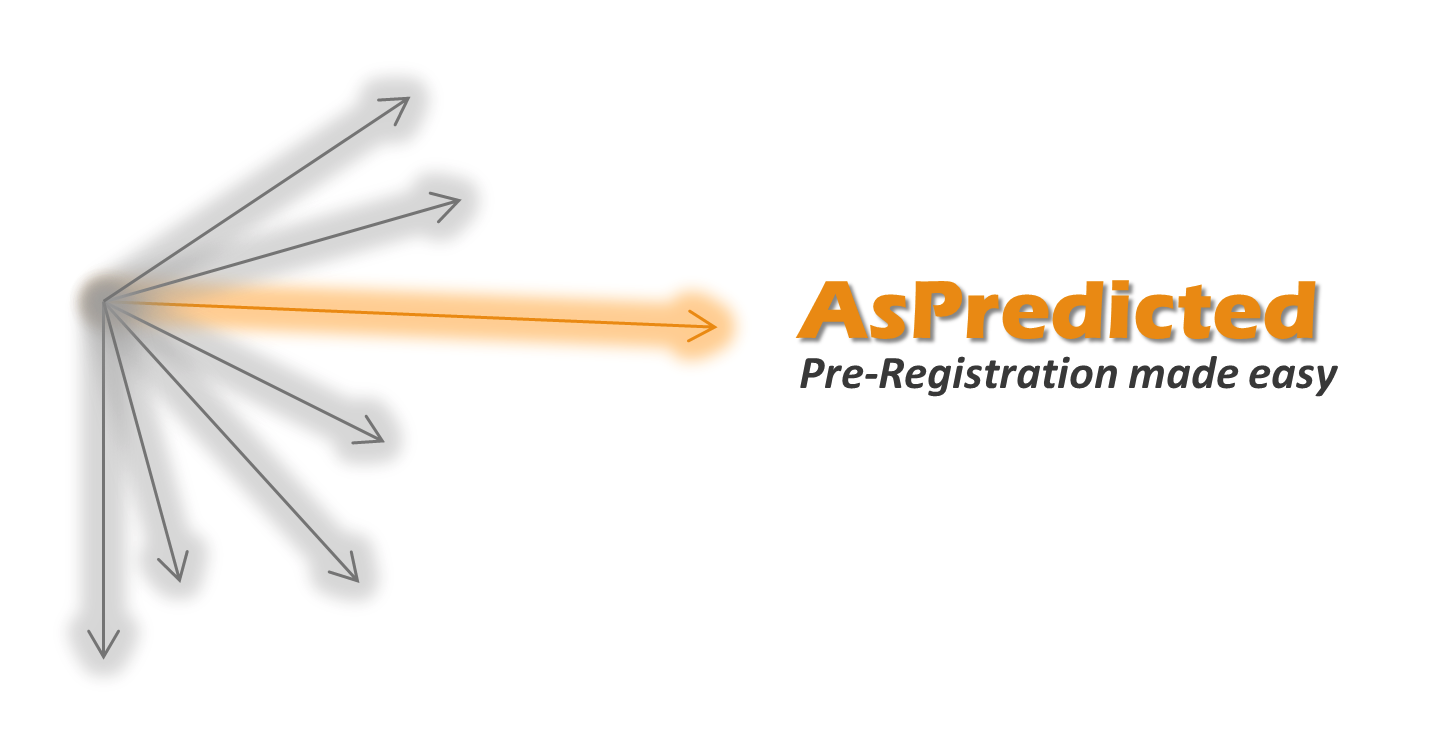 …you had power over another individual or
individuals…
Sample Characteristics
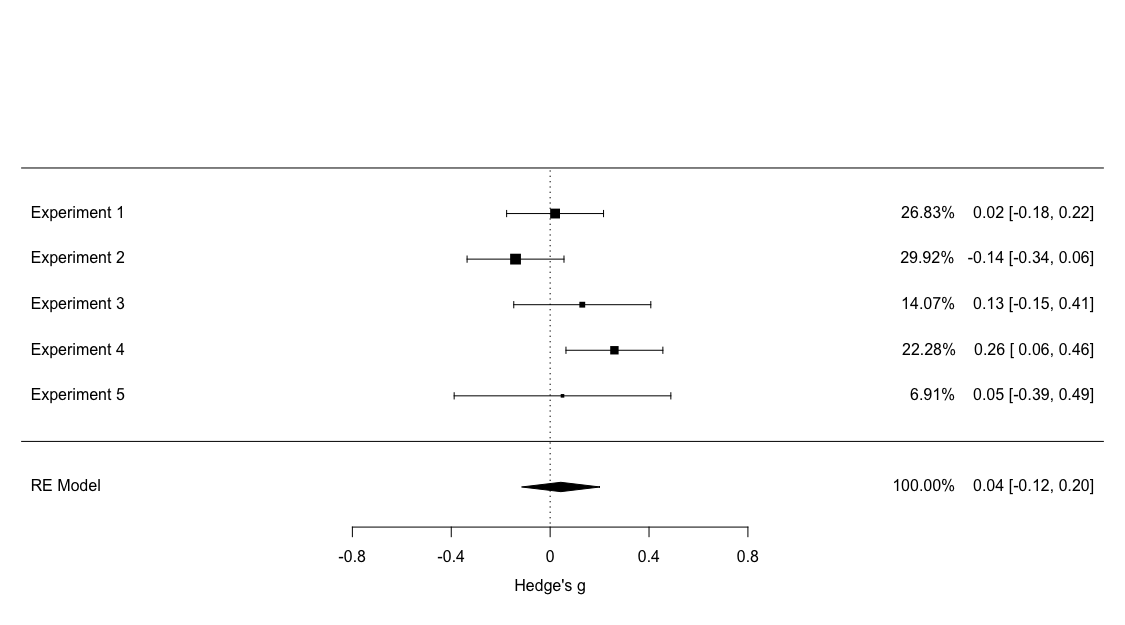 Internal Meta-Analysis (Men only)
bManipulation (Low vs. High) x Sex = 0.578 [-0.194,1.350]
bManipulation (Neut. vs. High) x Sex = -0.277 [-0.867,0.314]
bManipulation (Low vs. Neut.) x Sex = 0.400 [-0.620, 1.420]
Contact:
nickmm@umich.edu

Poster available online:
http://bit.ly/nicholasmmichalak
Error bars and confidence bands represent 95% confidence intervals